Portland Mitigation Action Plan
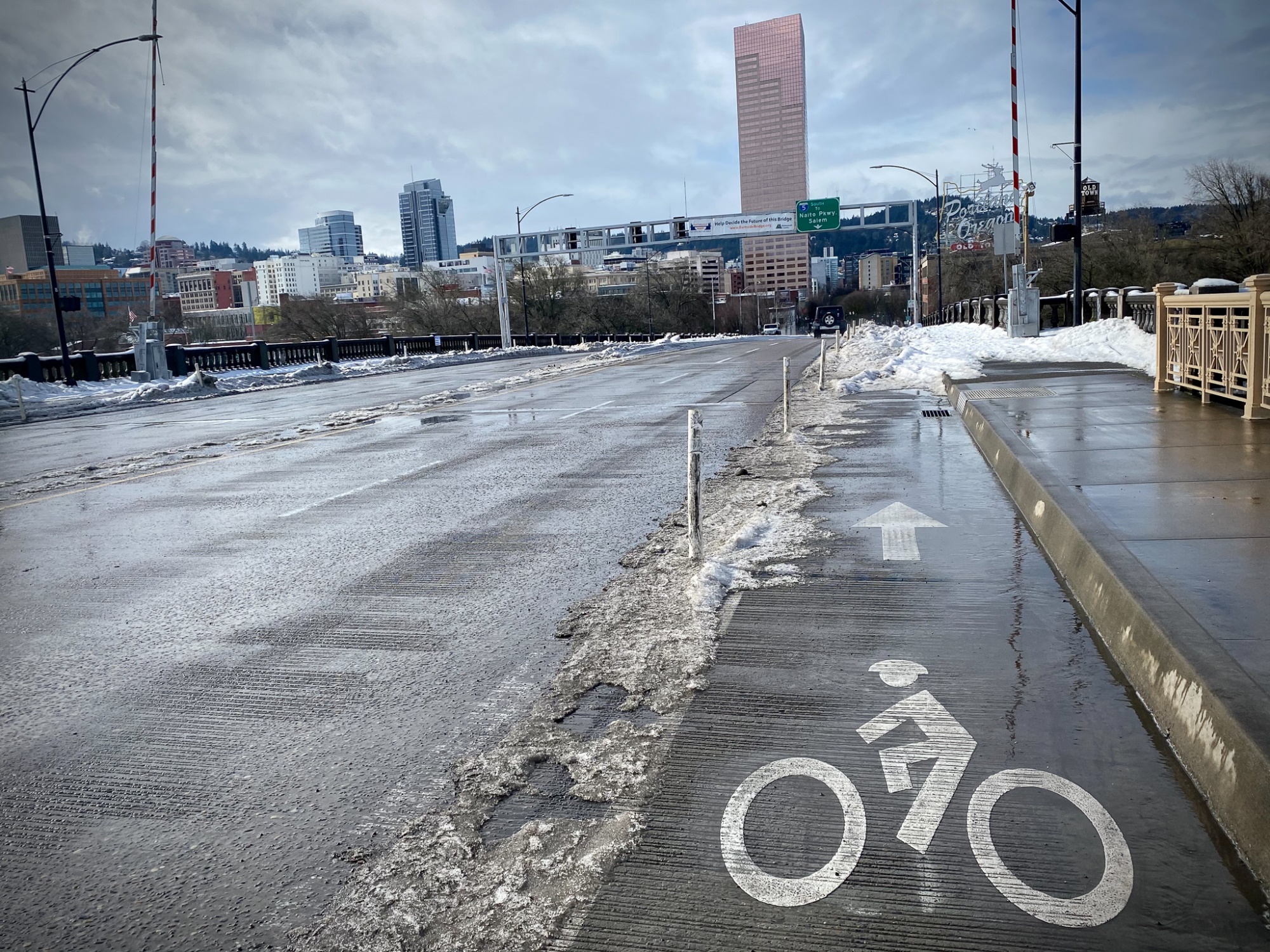 Jonna PapaefthimiouChief Resilience OfficerPortland Bureau of Emergency Management

Beth GildenAssociate Director for Regional Partnerships and ProjectsInstitute for Sustainable Solutions, Portland State University
November 9, 2022
[Speaker Notes: “For the record, my name is…”  

I’m here to present the mitigation action plan]
PBEM – ISS partnership
Institute for Sustainable Solutions matches the passion and expertise of PSU faculty and students with the experience and needs of community to build a more sustainable and resilient region.  ISS focuses on collaboration as a foundation of their work.  
ISS has worked for many years with the City on issues related to climate change and resilience.  ISS leverages academic resources, including grant funding, applied research, internships, and class engagements to augment and inform City efforts.
[Speaker Notes: Beth covers this slide]
Steering Committee
Bureau of Emergency Management: Jonna Papaefthimiou, Chief Resilience Officer; Aaron Fox, Operations Specialist
Bureau of Environmental Services: Nishant Parulekar, Resilience Team Lead; Kate Carone, Environmental Program Coordinator 
Parks and Recreation: Chris Silkie, Asset Management Program Manager; Laura Lehman, Senior Environmental Planner
Bureau of Planning and Sustainability: Sallie Edmonds, Environmental Planning Manager; Mindy Brooks, Environmental Planner 
Office of Equity and Human Rights: Nickole Cheron, ADA Title II & Disability Equity Manager
Police Bureau: Edina Na Songkhla, Operations Specialist
Water Bureau: Kim Anderson, Emergency Manager
Bureau of Transportation: Emily Tritsch, Asset Manager; Courtney Duke, Senior Transportation Planner
Bureau of Development Services: Ericka Koss, Geotechnical Engineer; Anne Castleton, Emergency Management Project Manager 
Portland Fire: Kim Kosmas, Senior Public Education Officer;  Louisa Jones, Emergency Management Liaison; Steve Bregman, Emergency Operations Chief 
Clackamas County: Jay Wilson, Resilience Coordinator 
Multnomah County: David Lentzner, Senior Emergency Management Analyst
[Speaker Notes: Ten City bureaus and two counties.]
Presentation Overview
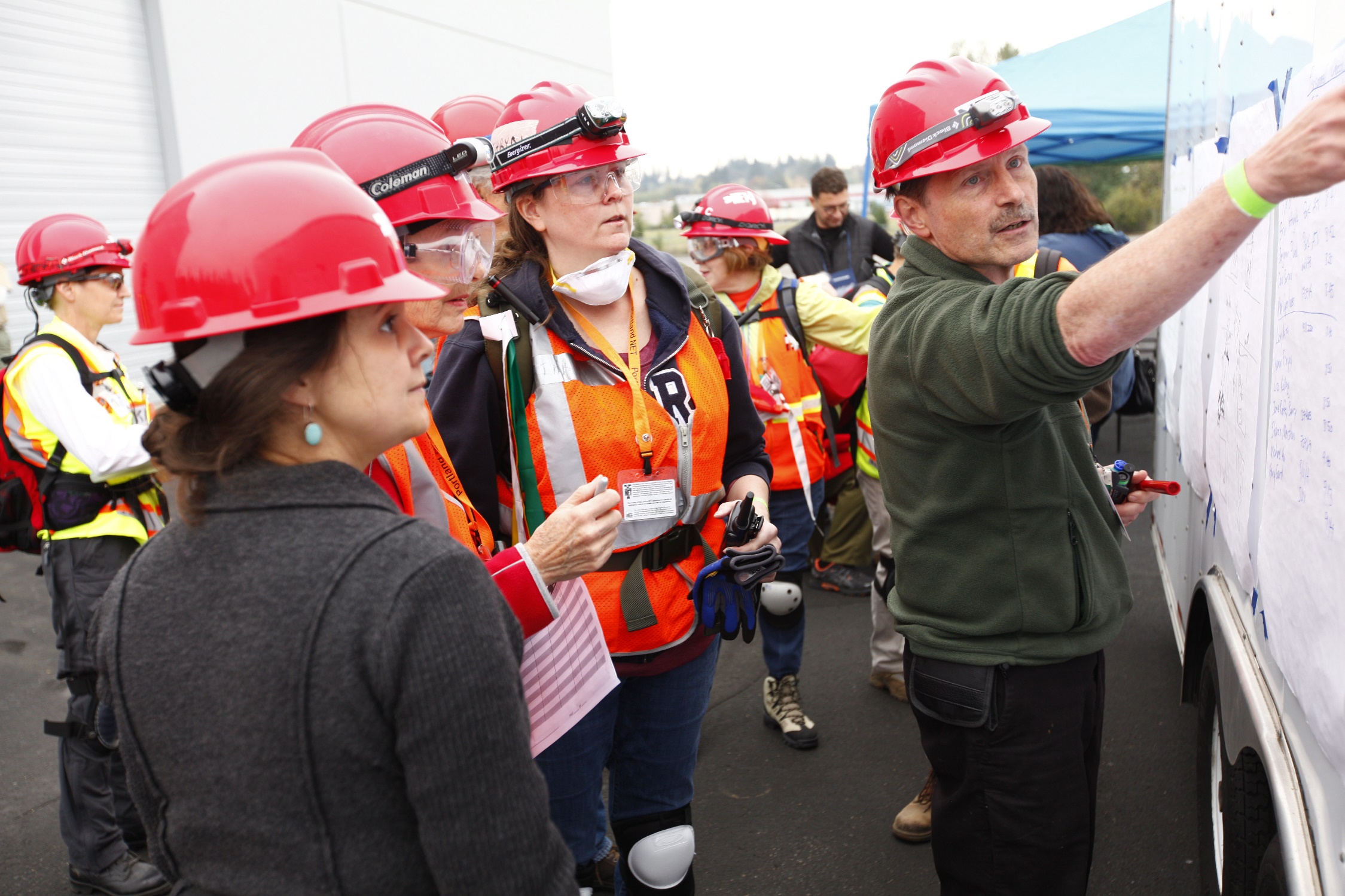 Purpose of the plan
Hazard summary
Planning process 
Mitigation project highlights
Next steps
[Speaker Notes: Purpose of the plan
What we plan for
How we did the work
What we came up with
What’s next]
Purpose of the plan
Systematic assessment of risk
Strategy to reduce exposure 
Address disparate impacts 
Get money from FEMA
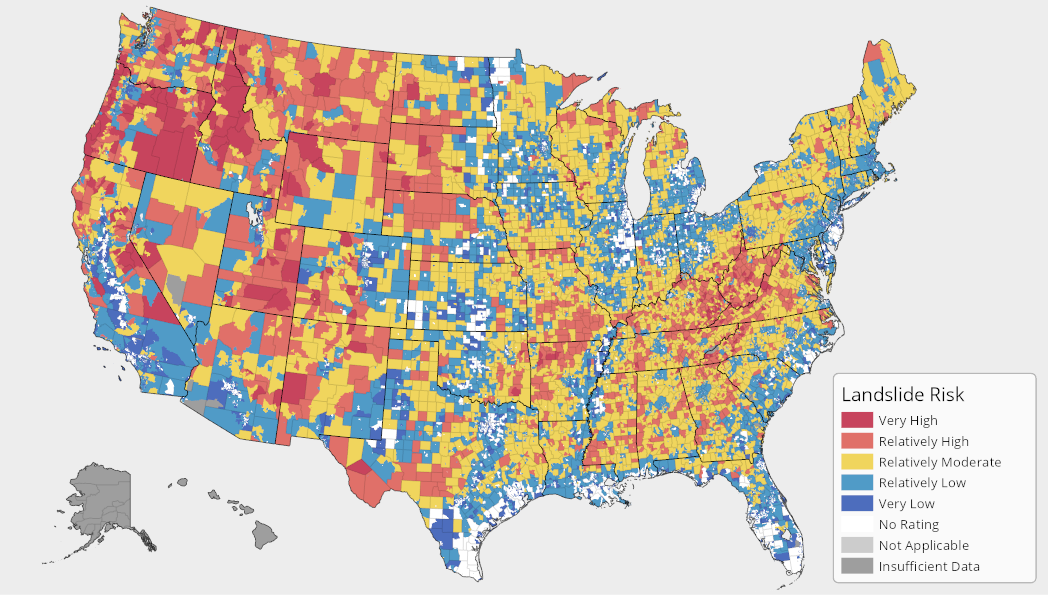 [Speaker Notes: People worry too much about sharks and tornadoes and not enough about traffic accidents and hypertension.  As an organization, we need to be collectively smarter.  The plan makes a systematic, statistical assessment of our natural hazard exposures and losses, and the lays out a strategy to reduce those potential losses over time.  That’s the main concept of a hazard mitigation plan.   The other foundational concept of our plan – prepare for the right things instead of worrying about the wrong things – is the recognize that disasters don’t impact evenly across the community, and that our assessment and our strategy needs to incorporate knowledge of disparate impacts.   Finally, the reason every jurisdiction does a plan like this is to get money from FEMA.  A FEMA-approved plan is required to be eligible for many federal grants.  FEMA has already reviewed our plan and affirmed that it meets their standards.]
Disparate Impacts of Disasters
Disasters worsen economic inequalities.
Use US Dept. of Health and Human Services Social Vulnerability index (SoVI):
Socioeconomic status (below poverty, unemployed, no high school diploma)
Household composition & disability (aged 65 or older, aged 17 or younger, older than age 5 with a disability, single-parent households)
Minority status & language (minority, speak English “less than well”)
Housing type & transportation (multi-unit structures, mobile homes, crowding, no vehicle, group quarters)
[Speaker Notes: Although we might think of a disaster like an earthquake impacting people equally across the City, that’s not at all true.  The shaking itself will be felt differently depending on what soil you’re standing on.  And similarly, the impacts of the disaster will be felt differently depending on the foundations of wealth and health.  People who are able-bodied, have some savings, insurance, a family safety net, skills to navigate the intense bureaucracy of federal assistance - they can recover from even a big disaster.  But for people with access to fewer resources will struggle much more.  People who are physically less able to protect themselves will struggle more too.  And in our society, wealth, insurance, and access also track to race, disability, and immigration status.  Which mean that disasters tend to increase economic and social inequities.]
Portland Social Vulnerability Map
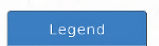 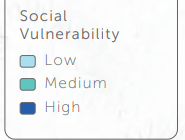 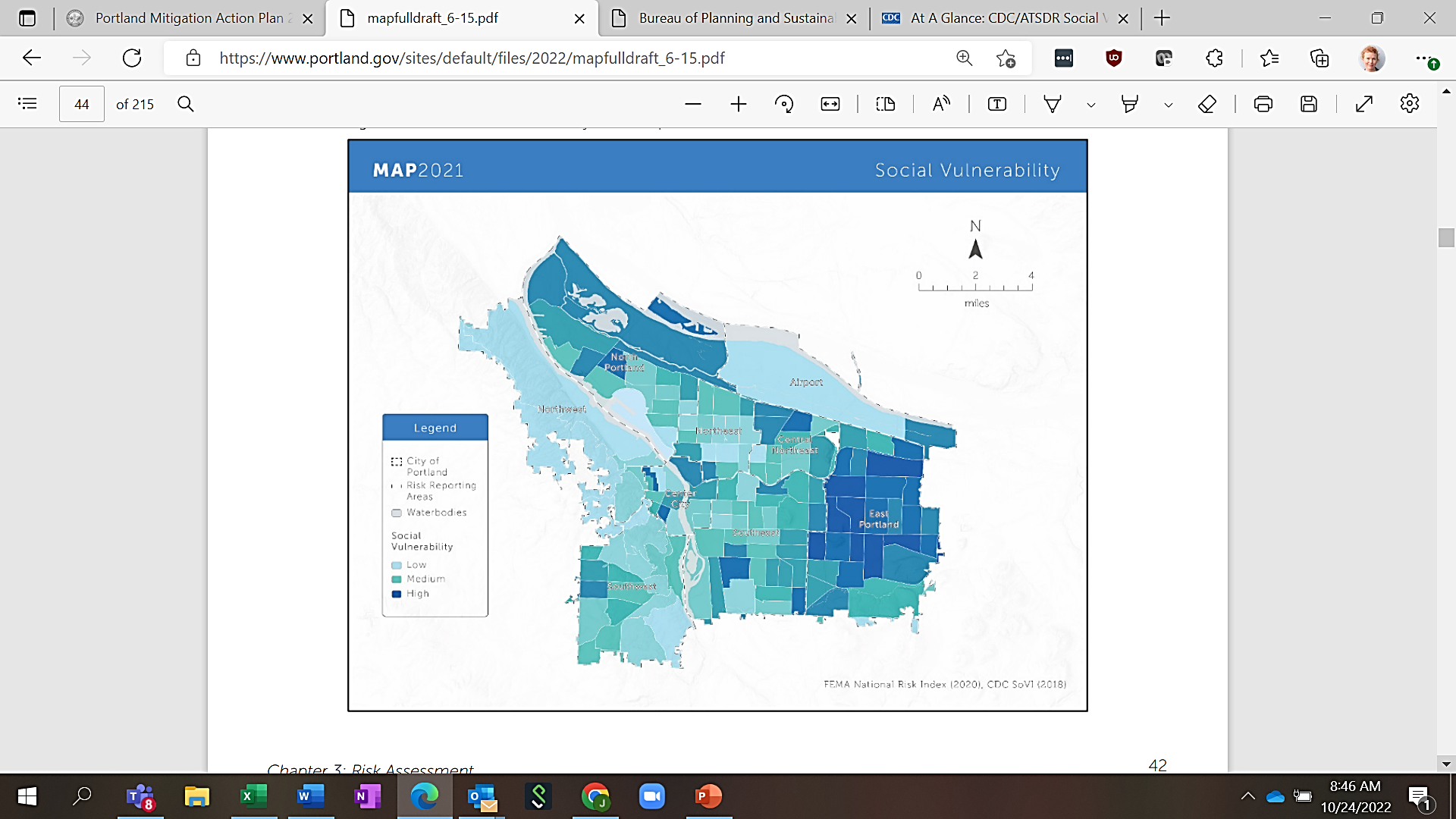 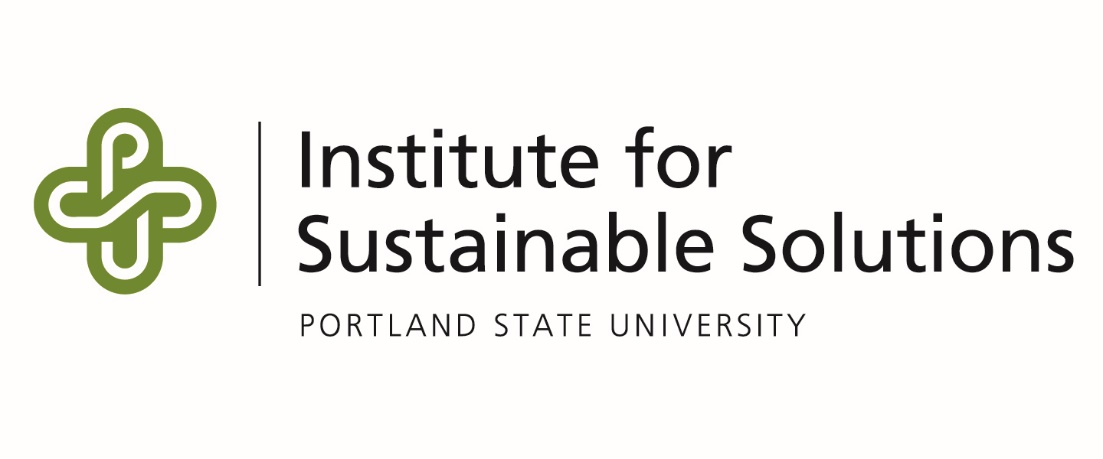 [Speaker Notes: This map shows social vulnerability in Portland based on the SOVI characteristics – income, race, disability status, education, householder status.  Probably no surprises as we see neighborhoods east of 82 and in north Portland fare less well, as do some close-in neighborhoods with many low-rent apartments.]
Hazard profiles
[Speaker Notes: OK, this is the little bit sad part of the presentation where we talk about what could go wrong.   For each hazard, my goal is to inform you of the likelihood it will occur, the impacts if id did, who would be most affected, and then what we can do about it.]
Earthquake
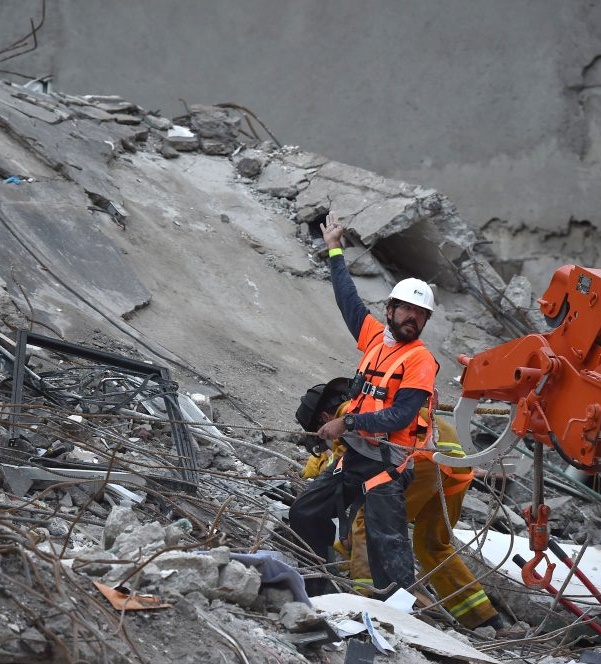 Earthquake > M 8.0 is 16-22% likely in the next 50 years
Will severely damage physical environment and economy: 
Buildings, transportation systems, and utilities damaged or destroyed
$26 – $39 Trillion in losses
Estimated 2,500 - 15,000 injuries 
Citywide impacts, with special risks in liquefaction areas.  
Mitigation strategies: 
Seismic retrofits of buildings and infrastructure
Implement earthquake early warning
[Speaker Notes: Let’s start with the big one.  EARTHQUAKE!  

ECONorthwest study of a few years ago incidated $26-$39 Trillion in losses and up to 15,000 injuries in Portland – that means about a 2% chance that you will be in injured.   Good news, still just a 0.1% chance you will be killed.  

Response strategies like our awesome NET program, but in terms of mitigation – preventing harm in the first place – we need to retrofit buildings and infrastructure and implement earthquake early warning.  

100 - 900 fatalities.  In worst case, there is a 2% chance your special person will be injured, and 0.1% likelihood that your special person will be killed.  

Massive fuel spill in Linnton neighborhood]
SoVI + Earthquake Liquefaction Risk
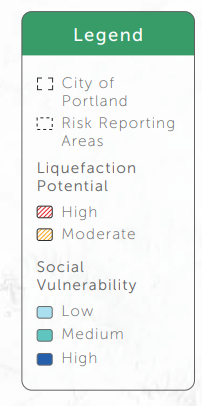 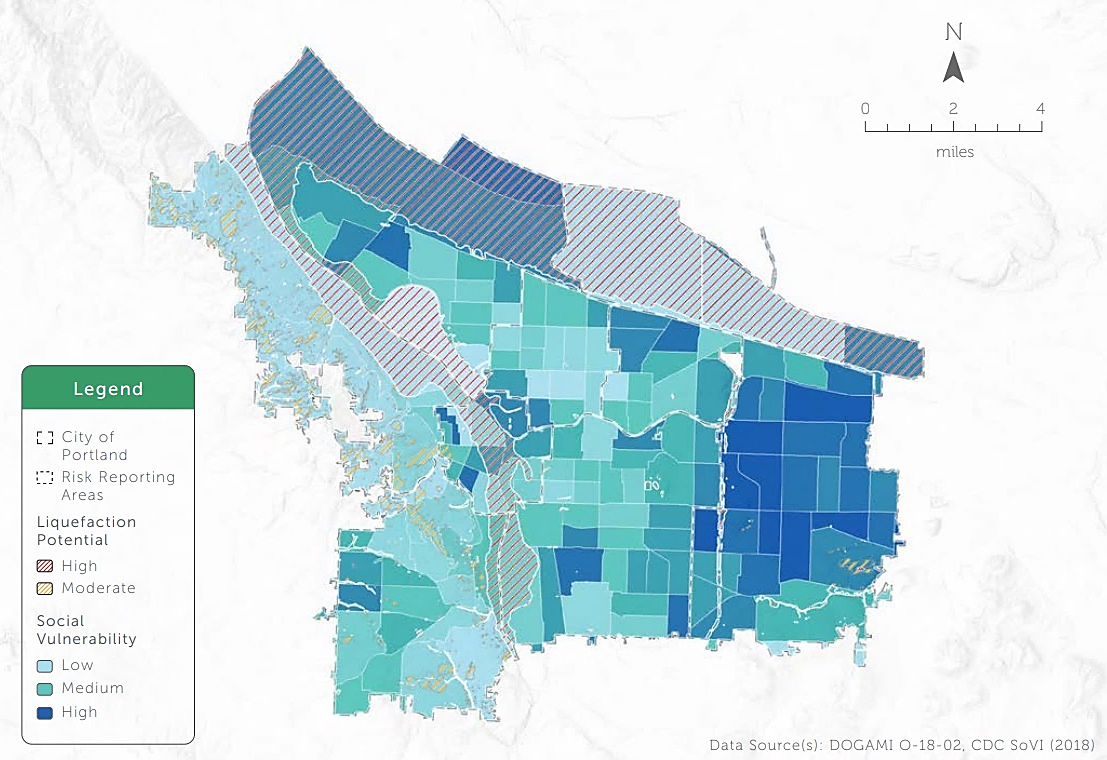 Flood
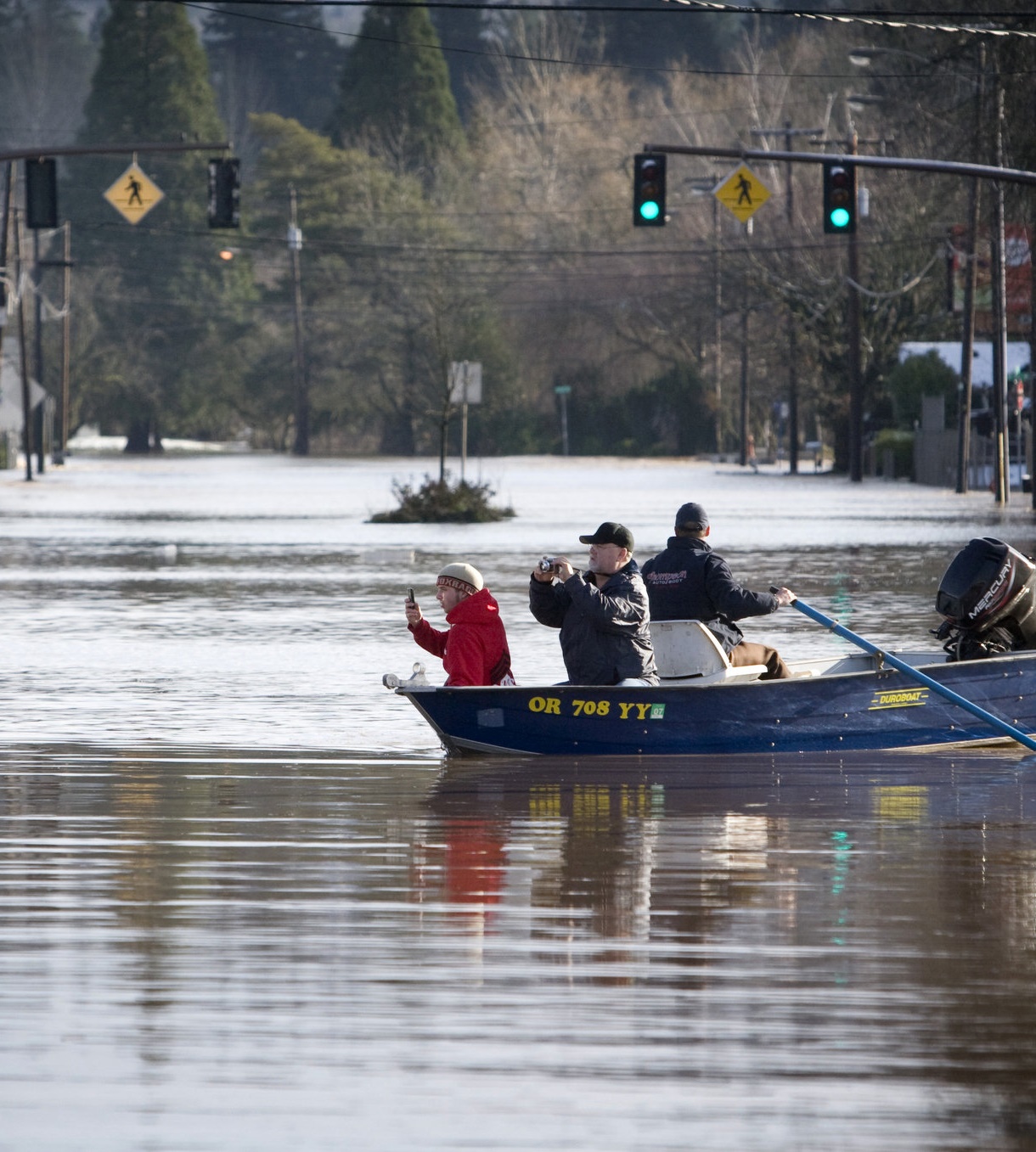 1.3% of Portland’s buildings are in floodplains
Floods are predictable; fatalities are rare.  
Property and economic damage are high; jobs displaced.  
Floods will increase due to climate change. 
27 levees along the Columbia River are inadequate per US Army Corps of Engineers. 
Mitigation strategies: 
restore floodplains
strengthen levees
harden pumps in flood areas
strengthen flood control infrastructure
[Speaker Notes: When we think of flooding, we generally consider the 100-year flood, which means the flood that has a 1% chance of happening in any given year.   Flooding occurs primarily along the Willamette and Columbia Rivers and Johnson Creek.   The Willamette and Columbia River systems are huge hydraulic systems and we live relatively near the end of the line, so floods in our location can be predicted days ahead.  If we’re doing our job, fatalities are almost entirely preventable.  The folks facing the greatest risk are urban campers in flood plains, who would be impacted even in minor flood events, and are harder to reach.  But major property damage including long-lasting infrastructure damage is possible.  Restoring floodplains (and not camping in them) is a good way to improve safety and reduce flooding, as is strengthening levees, pumps stations, and other infrastructure that is necessarily located in the floodplain.]
SoVI and 100/500 year floodplains
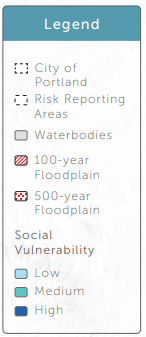 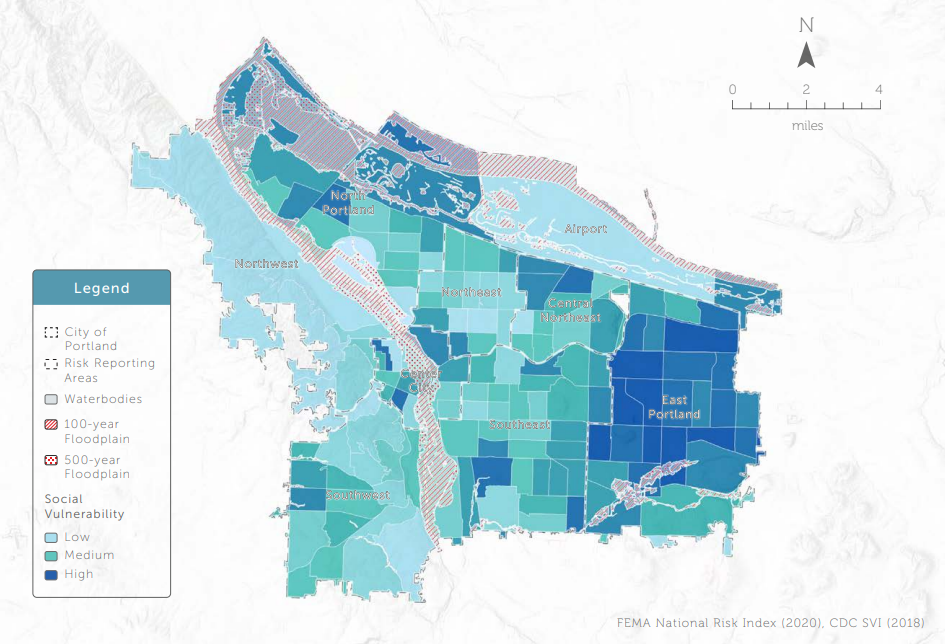 [Speaker Notes: This map really illustrates how impactful floods are on employment areas both in the Columbia Corridor and downtown.  They could also really snarl transportation at the airport and over bridges.]
Severe Heat
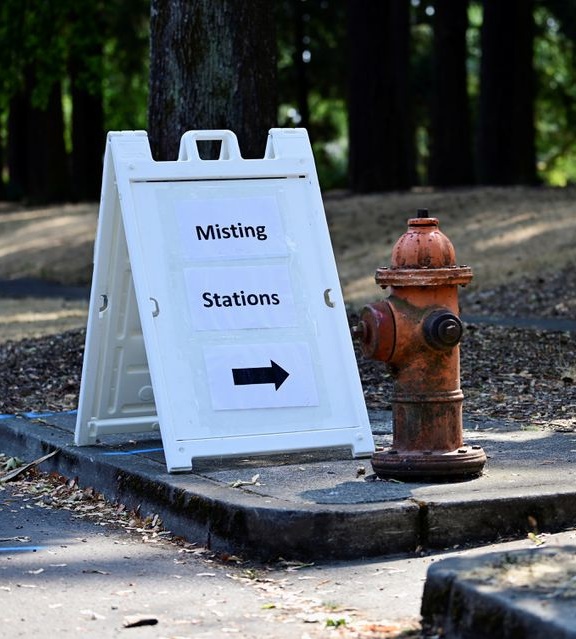 Heat is the deadliest natural hazard.
Elders, children, and people with disabilities have higher risks.  Socially isolated people without a/c are most likely to perish.  
Heat disrupts business and puts workers at risk. 
Extreme heat is increasing due to climate change.  
The “urban heat island” (UHI) causes a disparity of up to 17°F in air temperature. 
Mitigation strategies: 
tree planting 
increase number of residences with a/c
require landlords to ensure cool rooms 
increase public locations with a/c
all-hazards strategies to improve public communication and strengthen social safety nets.
[Speaker Notes: Heat is the silent killer.  And while Portland is not among the hottest US cities, our climate is changing so fast we are facing heat that our buildings and infrastructure were not designed for.  Estimating likelihood of severe heat is difficult because the climate is changing quickly.]
SoVI and Heat
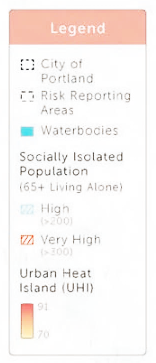 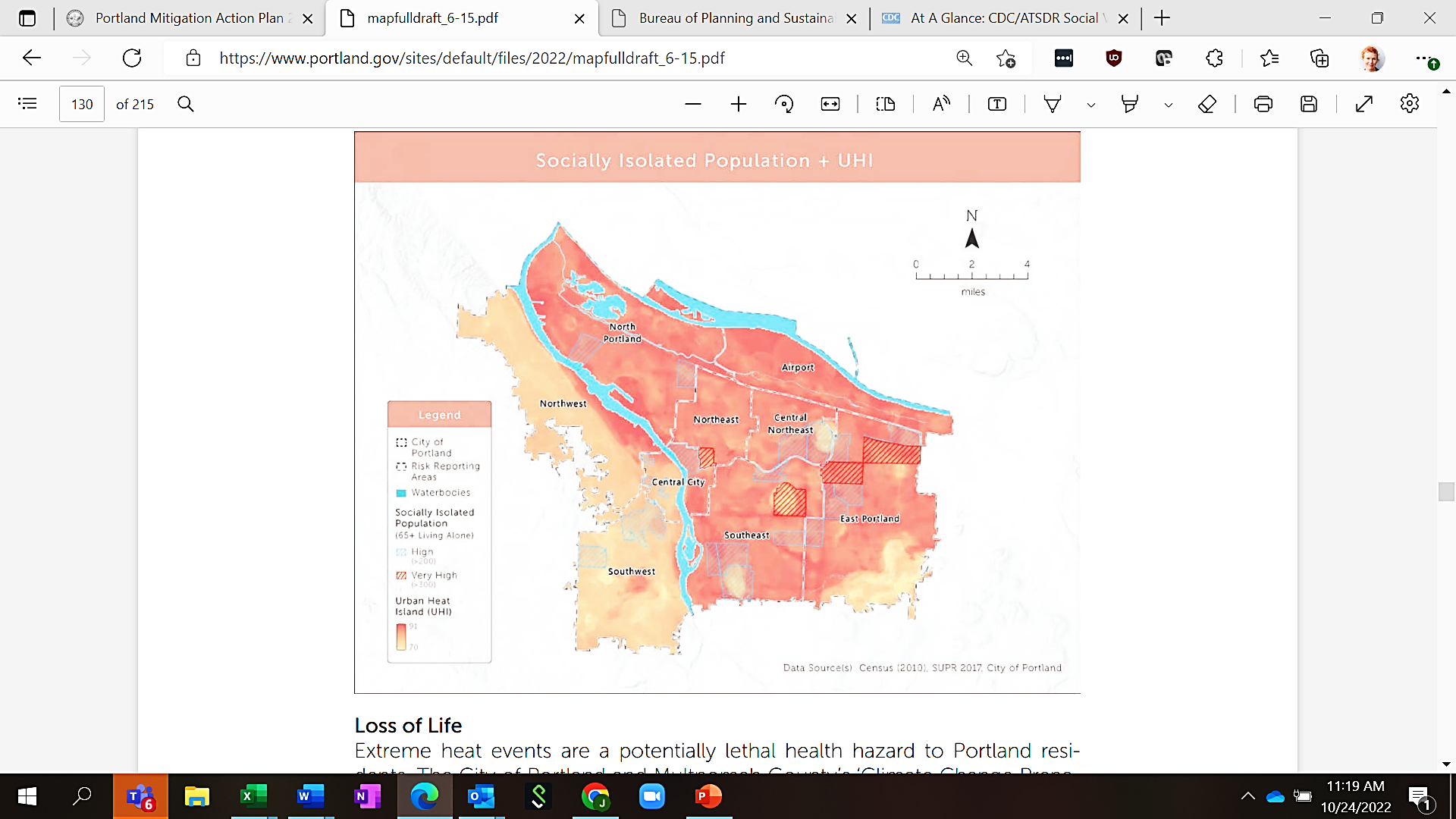 Wildfire & Smoke
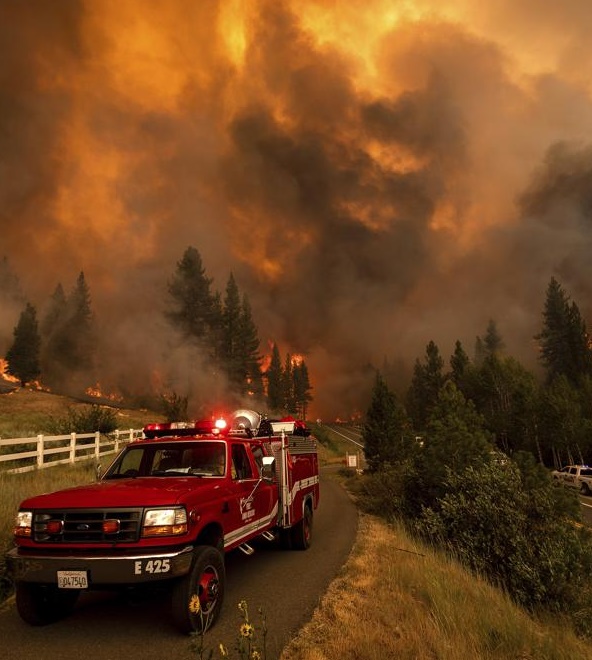 Many natural areas are considered “fire-prone.” 
More than 8,000 homes and other structures worth more than $2.5 billion are in or close to these areas.  
Climate change creates longer fire seasons and more frequent and intense fires. 
Wildfire smoke from outside the City impacts Portland residents; disproportionately harms elders, youth, and people with underlying conditions.  
Mitigation strategies: 
natural area maintenance (inclu. controlled burns)
fire road maintenance
fire-safe landscaping and design of structures
improved HVAC systems in public buildings.
[Speaker Notes: Portland and other parts of the west have always had fire risk.  But also because of climate change, it’s not possible to lay odds on a forest fire impacting the City in any given year.  We do know the risk is going up.  And that significant property is at risk.  Portland had no unhealthy air days due to wildfire smoke until 2015, when we had two days.  Between 2016 and 2020, we had 21 days of unhealthy air including 5 days of hazardous air.]
Wildfire Hazard
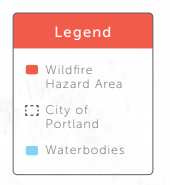 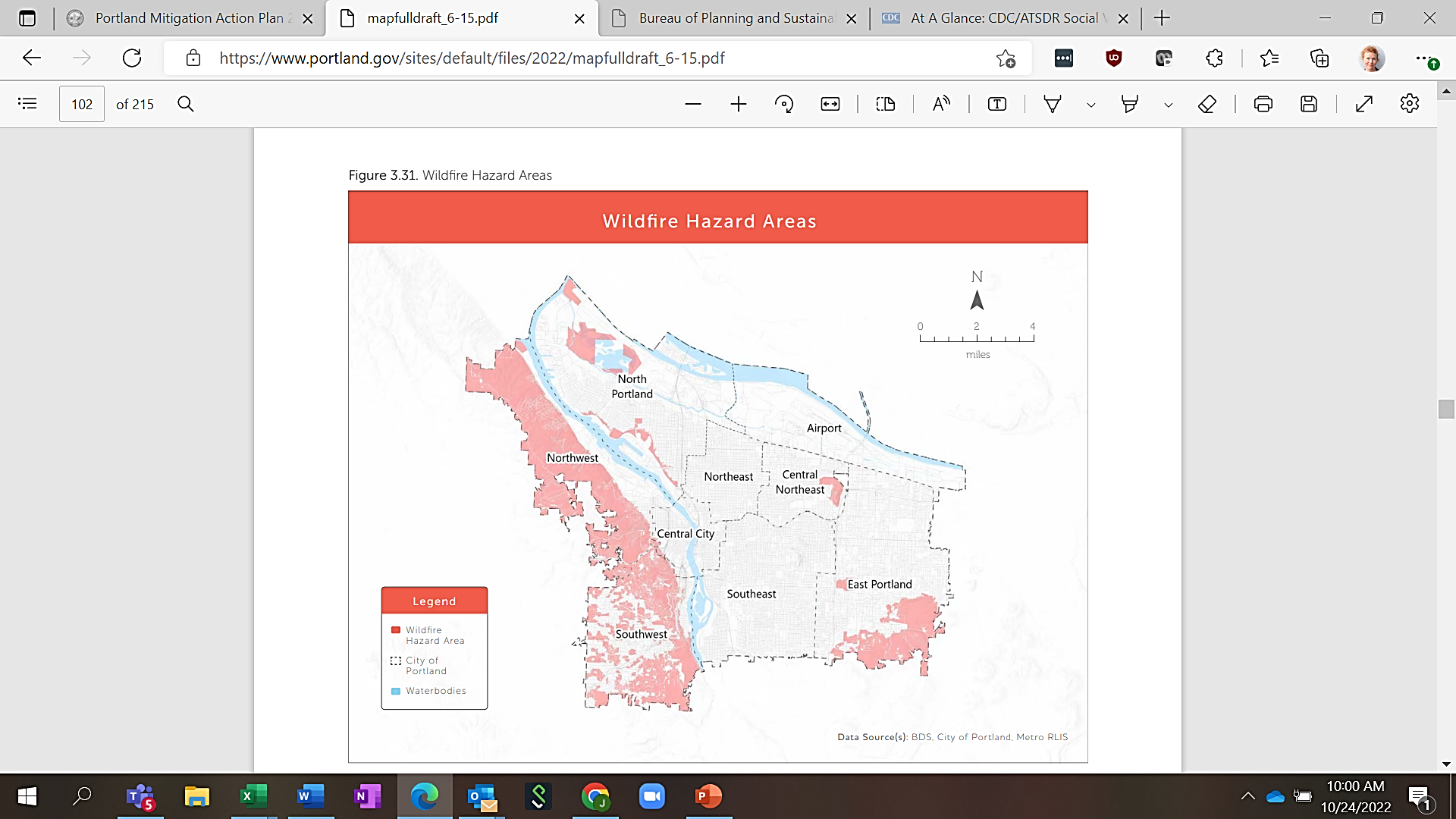 Landslide
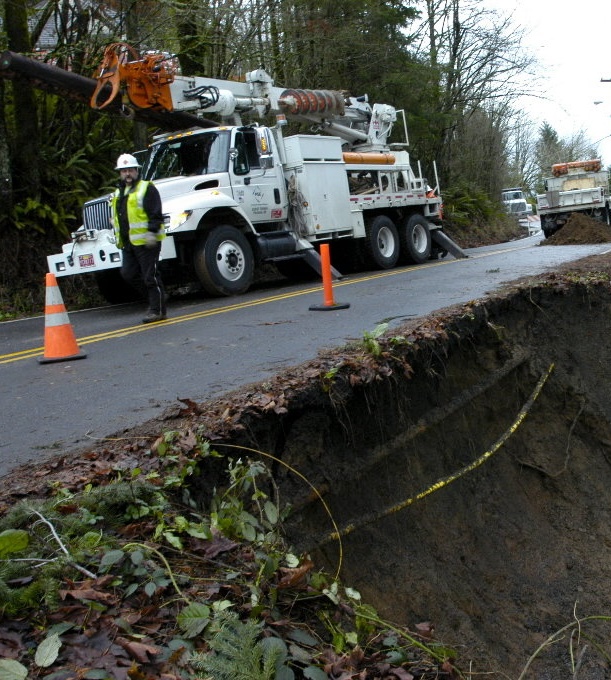 20+ landslides annually likely cause $1 M+ in private property damage. 
Cost and traffic disruptions can be significant.  
Mitigation strategies: 
hardening key routes against landslide damage
reducing development in areas of high risk
Property owner education
active stormwater management in areas of known risk.
[Speaker Notes: There is a nearly 100% likelihood of landslides in Portland each year – it’s a part of natural cycles.]
Landslide Hazard
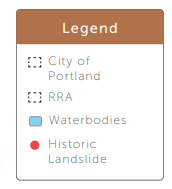 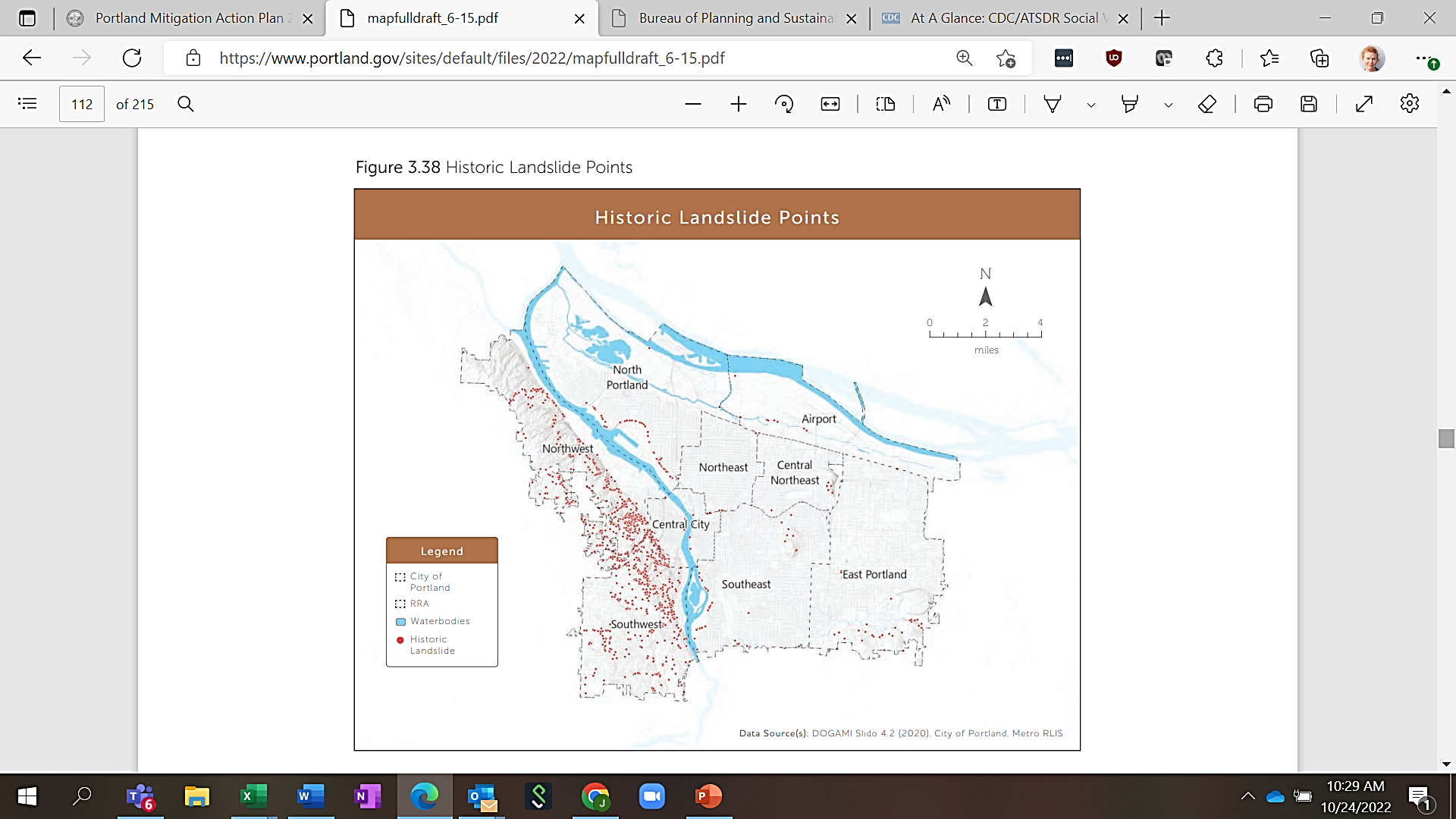 Winter Storms
ART
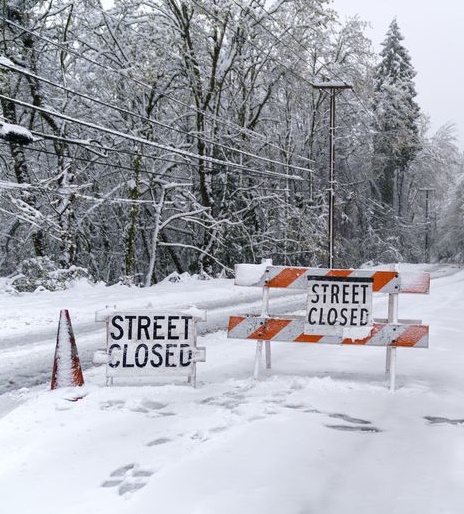 Second-deadliest hazard here; 11+ people have perished from severe cold in the last ten years.   All were houseless.
Ice and snow causes property damage.  
Power outages and slippery conditions close businesses.  
Climate change is likely to reduce severe cold over time.
Mitigation strategies:  
all-hazard strategies to improve public communications and social safety nets
Increase access to emergency shelters.
Drought, Volcanoes & Windstorms
ART
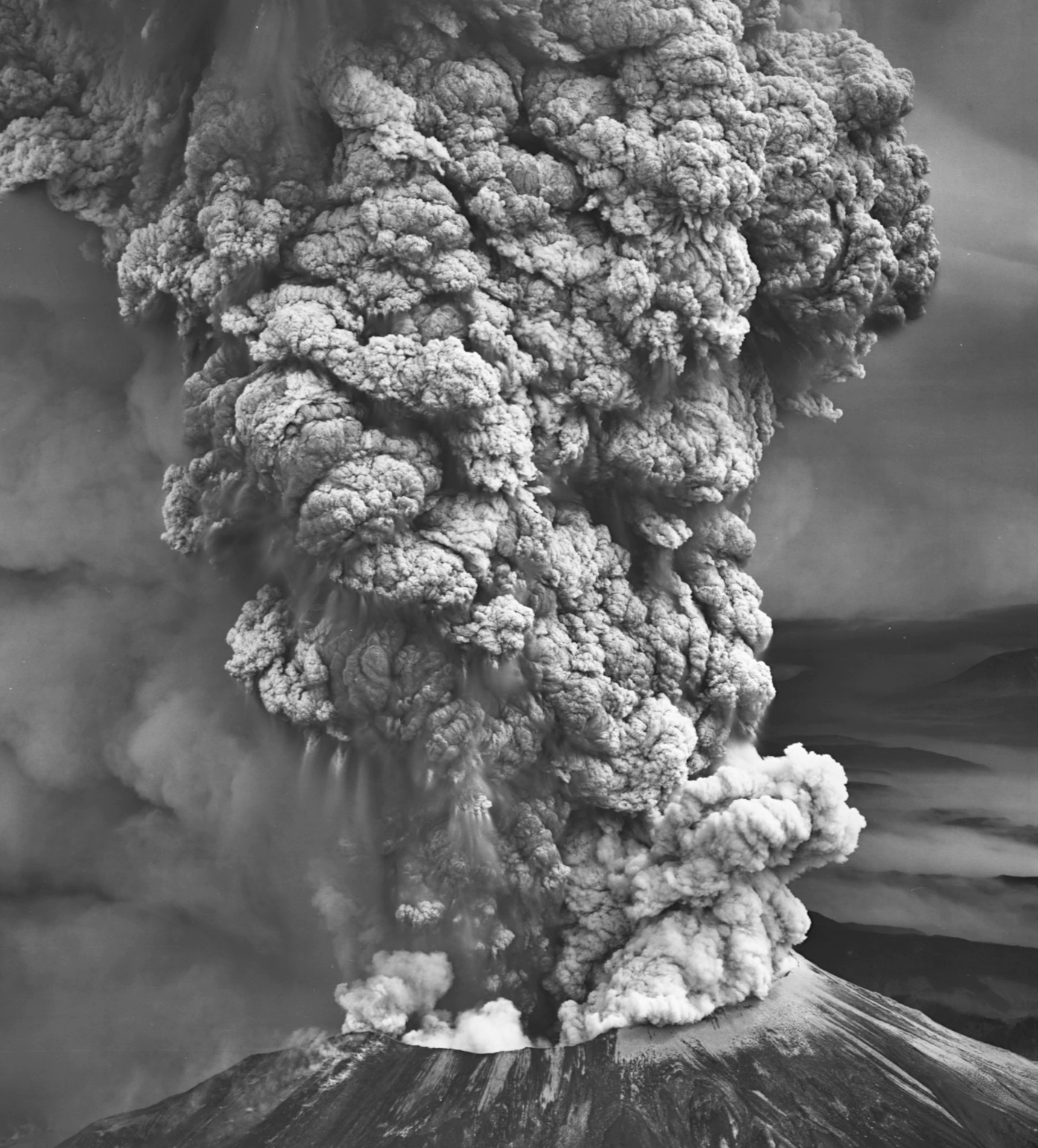 Mt Hood and Mt St Helens are “high-threat” volcanoes.
Drought is increasing due to climate change.
Extra-tropical cyclones have occasionally reached Portland.  
Drought and volcano are directly harmful to other parts of Oregon.  
Follow-on effects are primarily economic.  
Mitigation strategy:  
all-hazard strategies to improve public communications and strengthen social safety nets.
[Speaker Notes: 1980 Mt St Helens eruption killed 57 people.  
Columbus Day Storm in 1962 killed 46 people.  116 MPH winds were measured on the Morrison Bridge – equivalent to a category IV hurricane.]
Planning Process
Timeline
Fall 2020	Project scoping, contracting, and steering committee invitations
January 2021	Steering committee kick-off
Spring 2021 	Plan development with steering committee, hazard assessments
Summer 2021	Community outreach
Fall 2021	Mitigation project refinement
Winter 2021	Plan completed
Spring 2022	Plan submitted to Oregon Emergency Management 
Summer 2022 	Plan submitted to FEMA Region 10
Fall 2022	Plan accepted pending adoption
[Speaker Notes: Grant was awarded in fall 2020]
Community Engagement
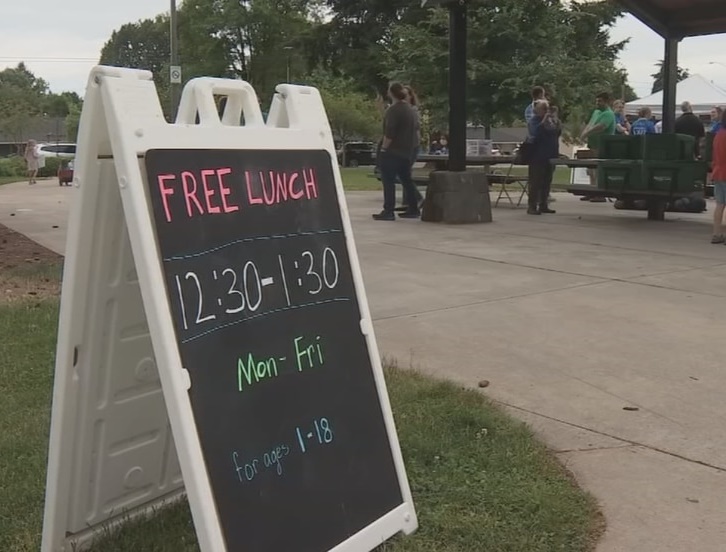 Incorporated findings from past engagement efforts 
Black barbershop surveys 
Focus groups with Voz, APANO, and Latino Network
Focused interviews with community-based organizations working on pandemic response
Direct outreach at Summer Lunch and Play Events
Email and website updates and comment opportunities
Community Voice
Earthquakes, wildfires, and extreme heat are top concerns
Knowledge, money, and storage space are barriers to preparedness
Disaster resilience is connected to efforts to reduce the inequities that intensify the impacts of hazards
Ongoing partnerships are needed to build resilience in communities with disparate risks
Government can’t do it all; desire for information and resources to prepare at home
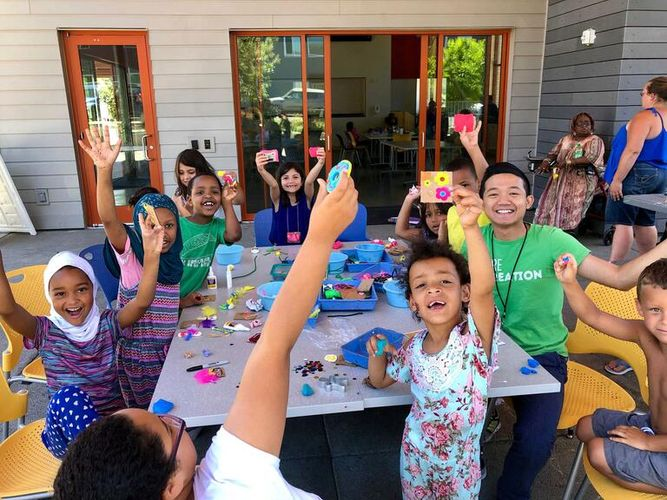 Project overview
115 Projects Total
Three priority projects:
$1 M for tree planting in East Portland
Heat mitigation; climate-driven risk
Lead by Parks and Recreation
$200K for Fanno Creek slope stabilization plan
Flood mitigation on emergency transportation route; risk increased by climate
Lead by Bureau of Transportation 
$5 M to East Portland Community Center solar + microgrid
Multi-hazard mitigation; risks increased by climate
Lead by Parks and Recreation
[Speaker Notes: $2.3 Billion dollars available this year]
Community Rating System (CRS)
National Flood Insurance Program provides discounted flood insurance to communities that participate in CRS
Portland saves homeowners $600,000 annually through CRS; important to low-income homeowners
The Mitigation Action Plan support CRS 
Accepting reports on implementation of CRS is a requirement of the program
Best resilience work
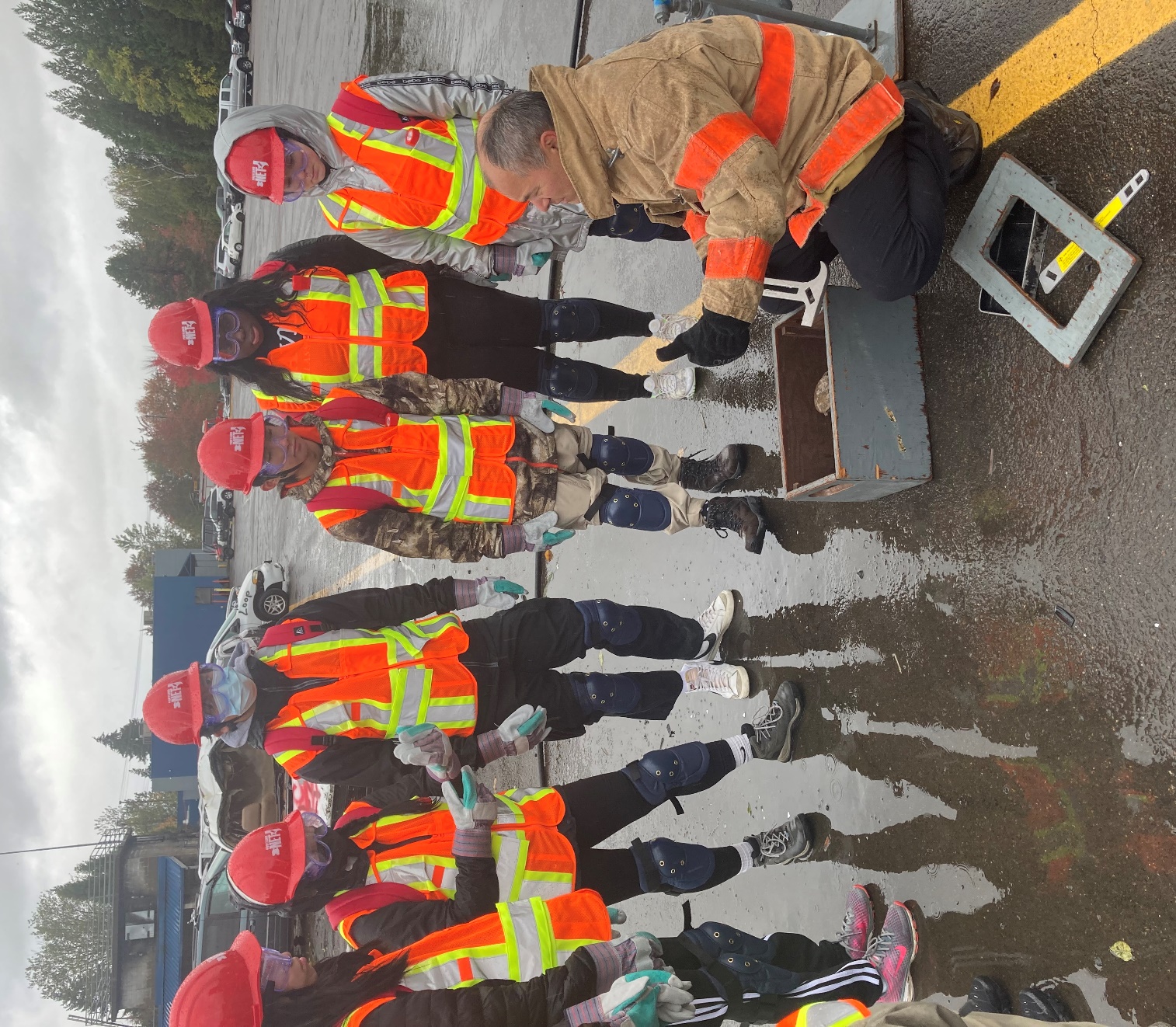 Collaboration across bureaus and jurisdictions
Right-sized engagement that centers at-risk communities 
Projects that earn broad support
Questions and next steps
Adopt plan
Apply for BRIC grants
Accept CRS reports
Keep resilience work moving forward